Title here
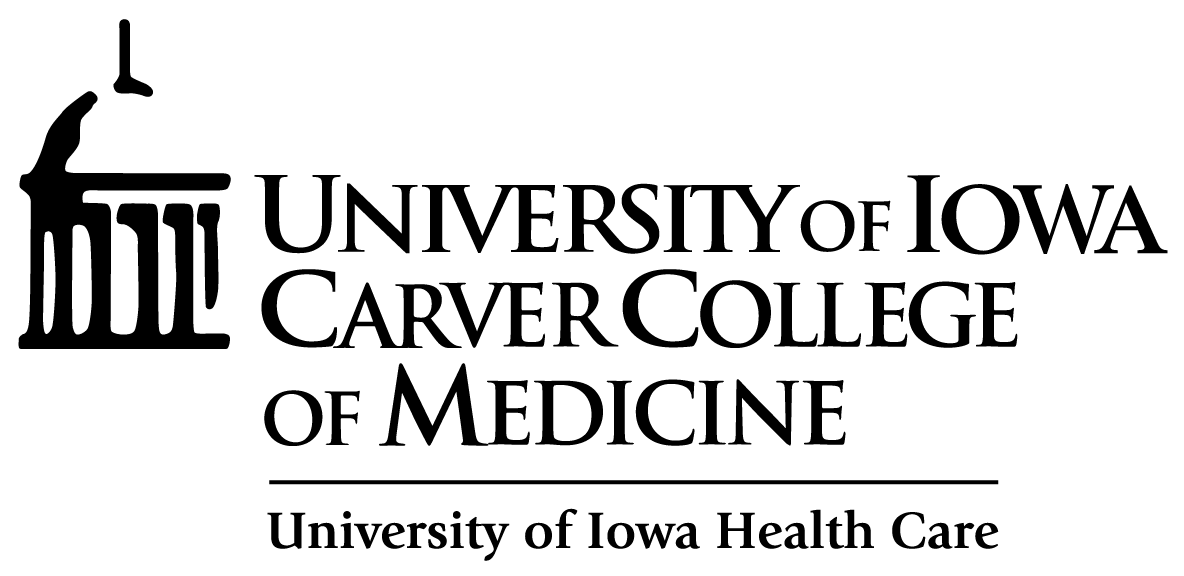 Authors
Organizations/Affiliations
Results
Introduction
Discussion
Text here
Text here
Methods
Conclusions
Text here
Text here